Spanisch im Wahlpflichtbereich
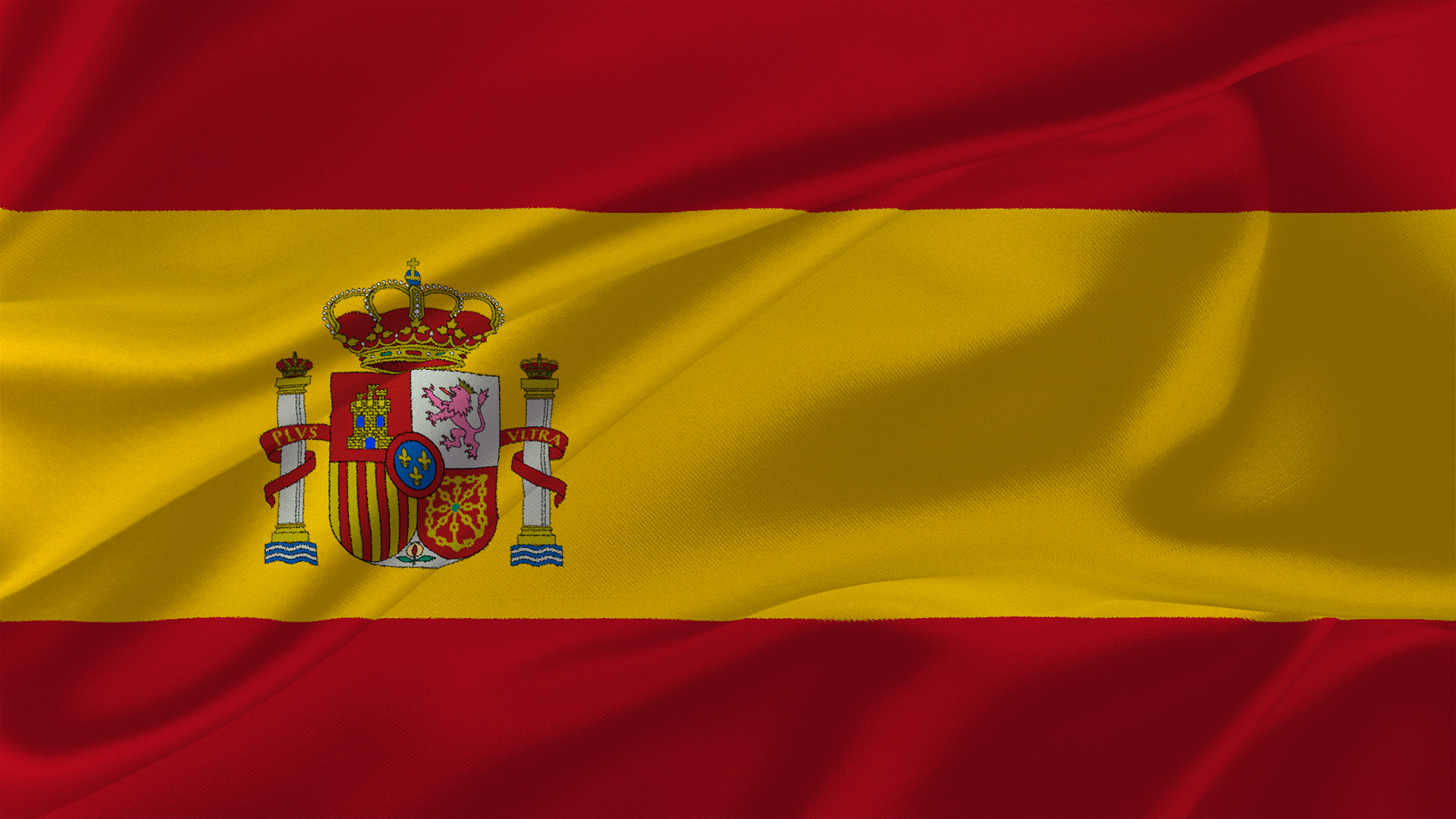 ¡Hola y bienvenidos!
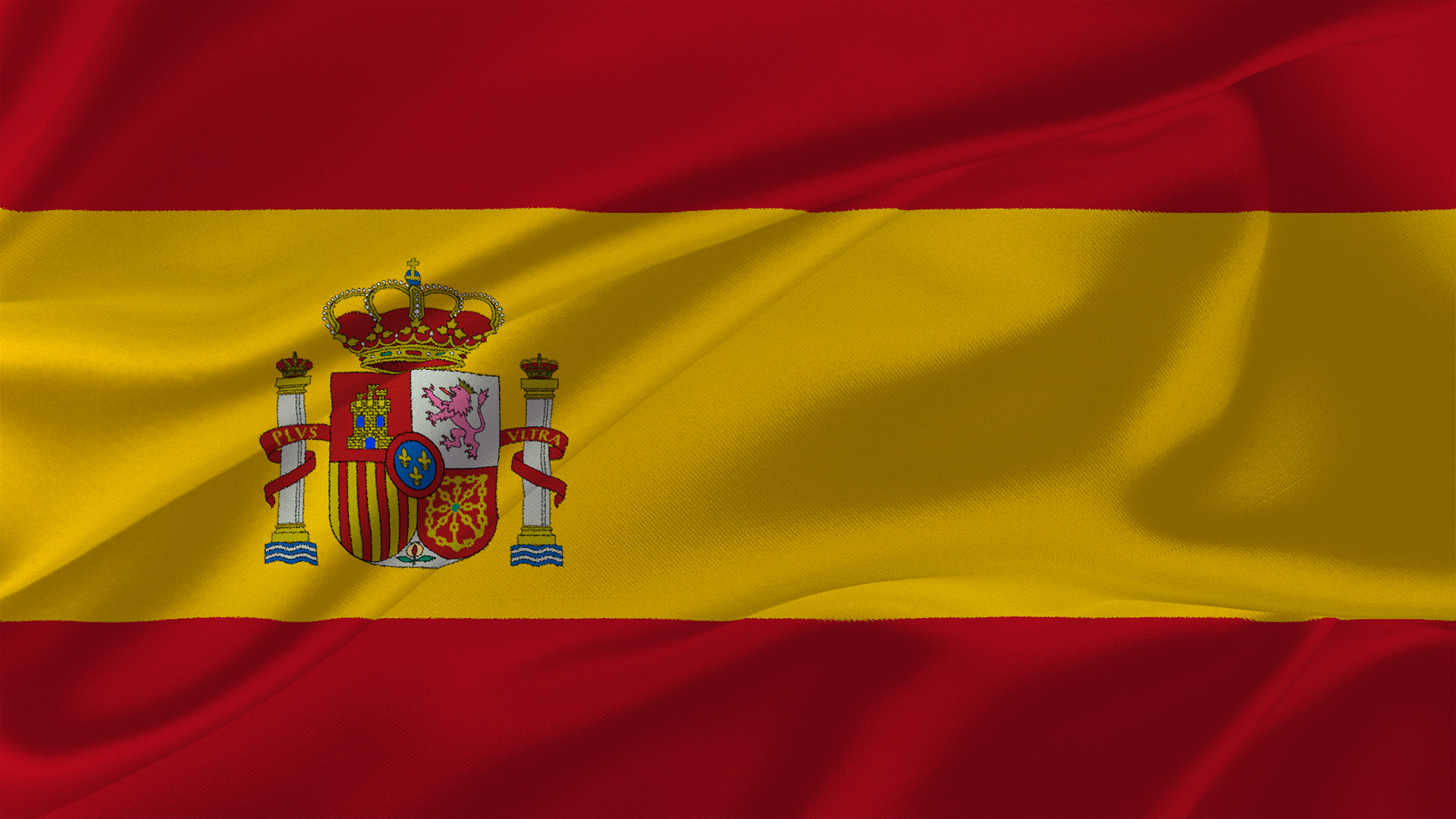 Spanisch im Wahlpflichtbereich
Die spanische Sprache erobert die Welt und daher bieten wir ab dem Schuljahr 2019/20 das Fach Spanisch bereits ab der 8. Klasse an.
Die Schülerinnen und Schüler erlernen ihre dritte Fremdsprache mithilfe des neuen Encuentros hoy (Cornelsen). Das inhaltlich und didaktisch neu überarbeitete Buch bietet den Schülerinnen und Schülern einen optimalen und modernen Leitfaden für die Klassen 8 und 9.
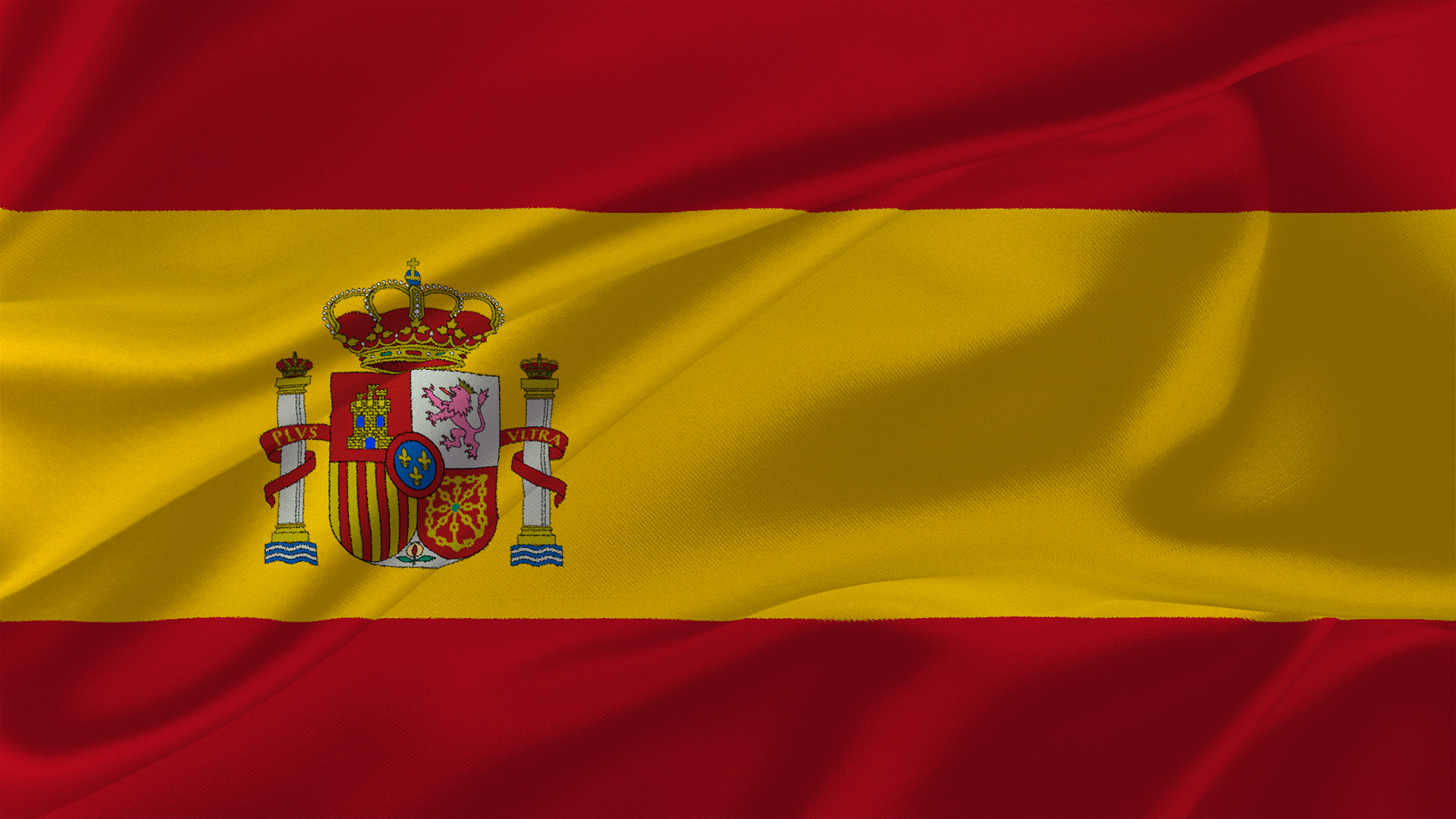 Spanisch im Wahlpflichtbereich
Die Schülerinnen und Schüler lernen sich auf Spanisch mündlich und schriftlich zu verständigen, ihre Vorkenntnisse aus anderen Sprachen zu nutzen und lernen die Kultur und Geschichte Spaniens und Südamerikas kennen.
Durch den Einstieg in der 8. Klasse haben die Schülerinnen und Schüler zudem die Möglichkeit, Spanisch in der Qualifikationsphase als Leistungskurs zu wählen.